Harnessing Video for Realtime Merchandising and Customer Engagement
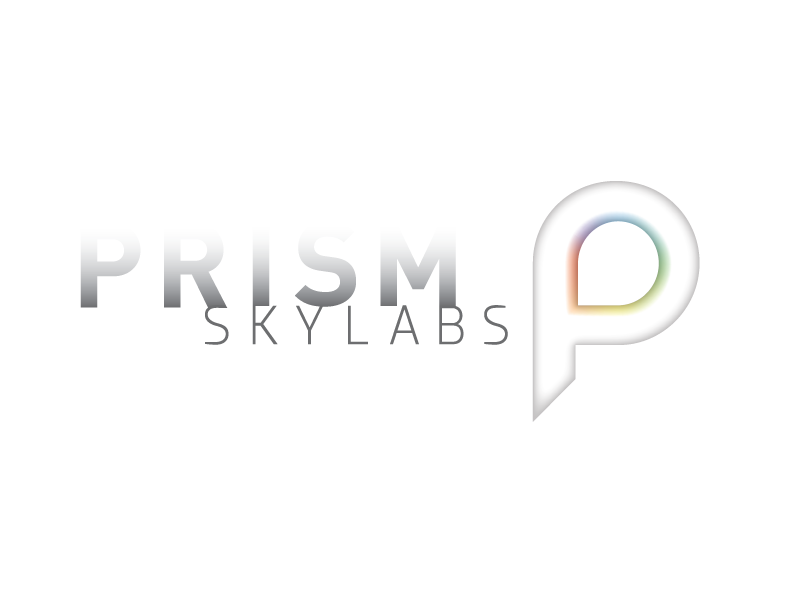 Prism Skylabs
Matt Kovinsky
[Speaker Notes: Prism Skylabs logo animation]
[Speaker Notes: Video screens flying clip]
The Internet Era: More, Better Data
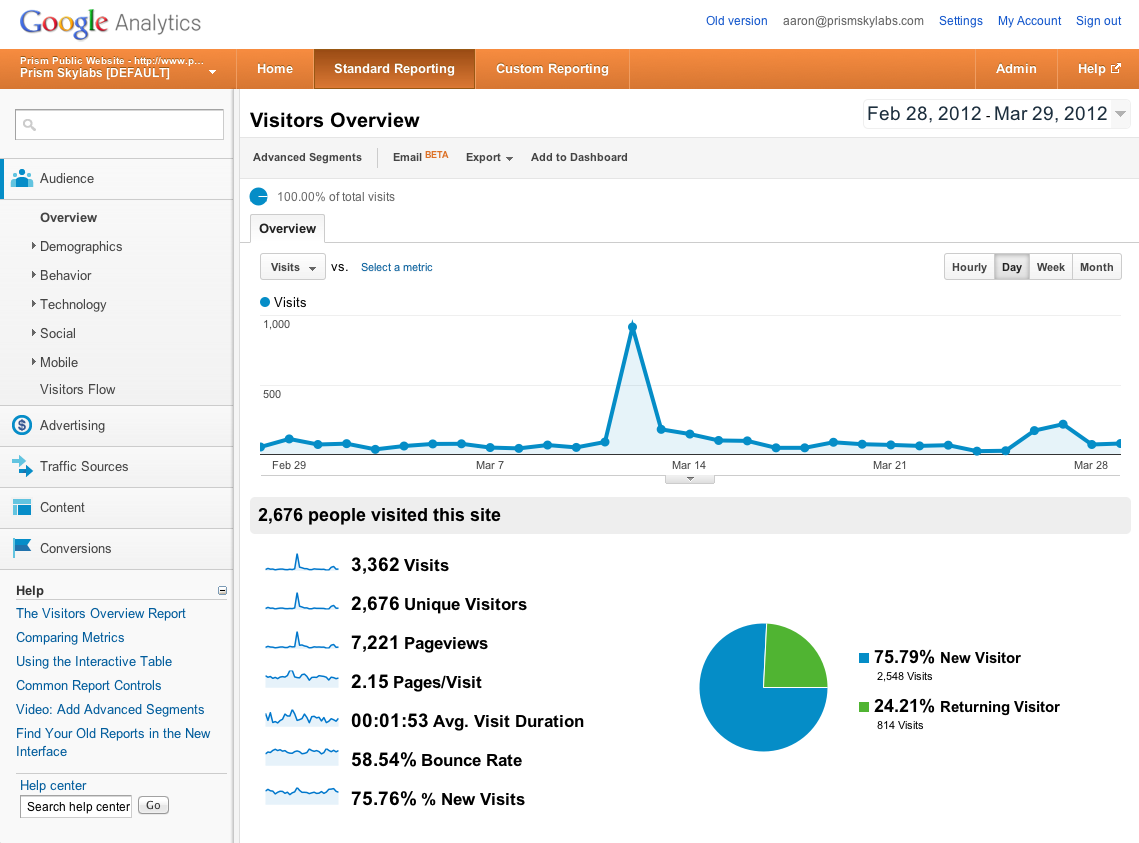 Online Metrics: Now Offline
Online analytics
Offline analytics
Visits
Page Views
Average Visit Duration
Bounce Rate
Cart Abandonment
People In Store
Product Interactions
Dwell Time
In Store, Quick Exit
Exit from Register Line
Analytics for the Real World
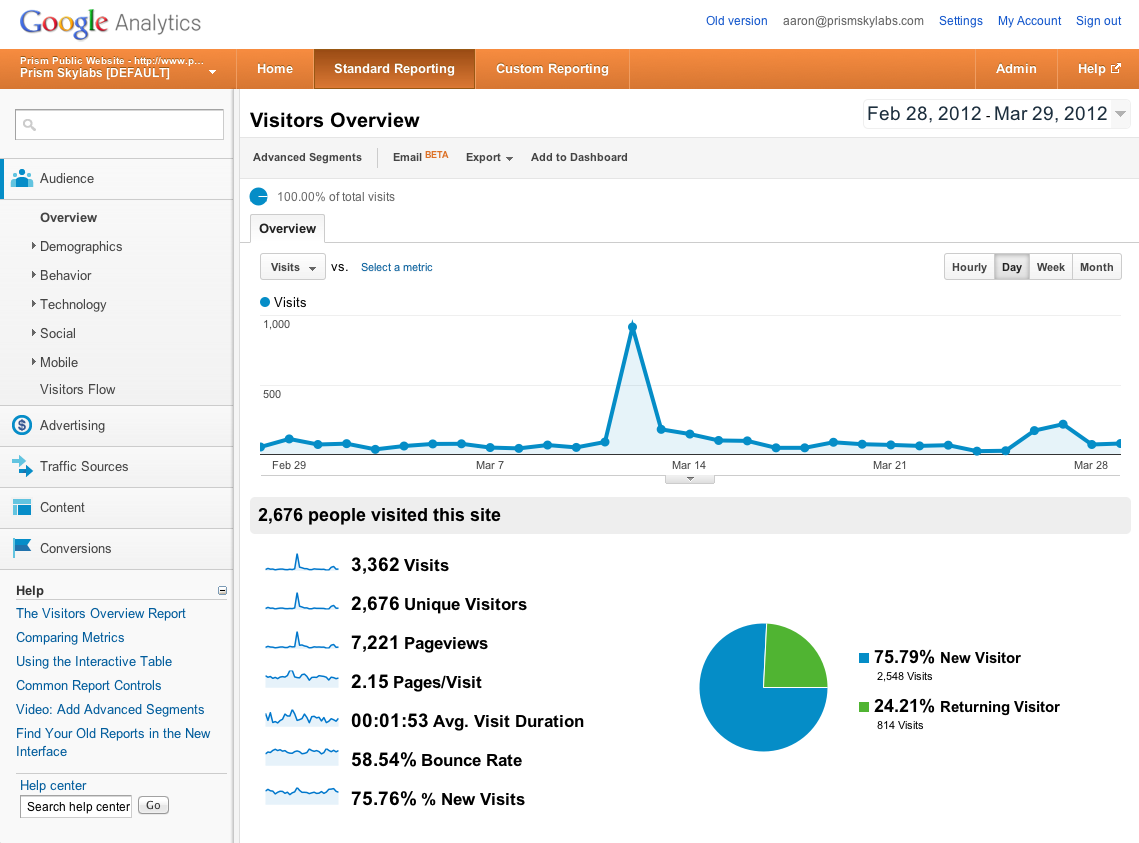 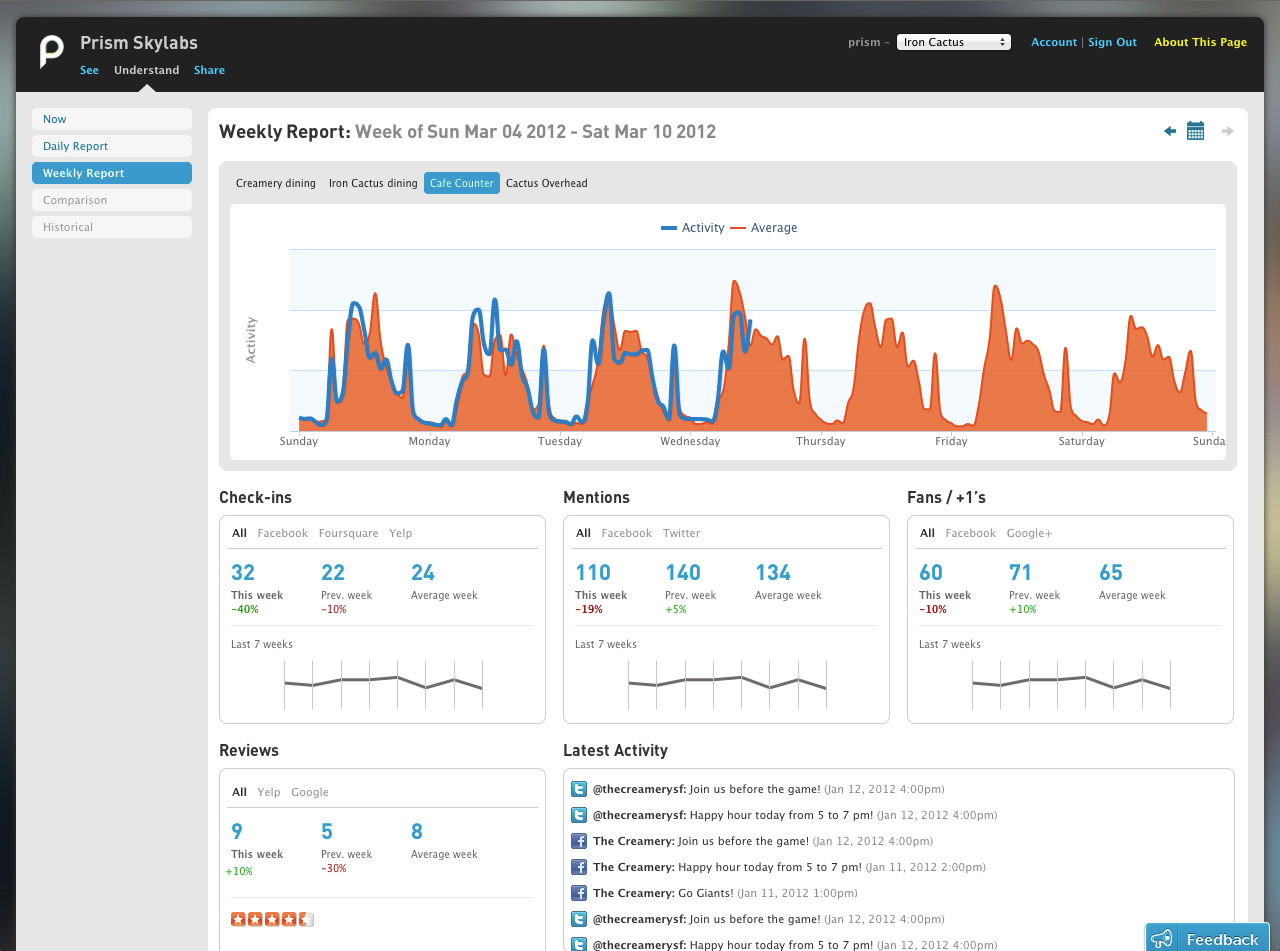 [Speaker Notes: Set up animation (see timing)]
Chris Whitmore, The Creamery
[Speaker Notes: Chris soundbite 1]
[Speaker Notes: Video of traffic at Creamery]
[Speaker Notes: Chris soundbites 2]
Unlock video beyond the backroom….
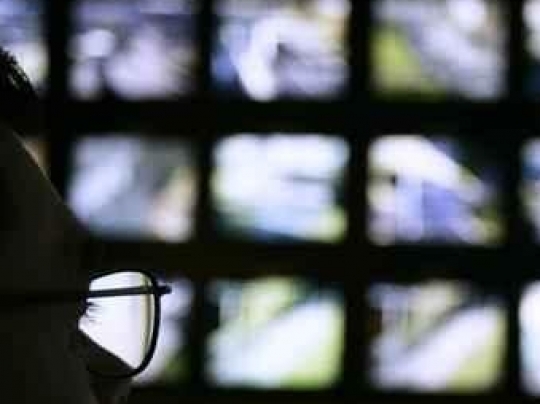 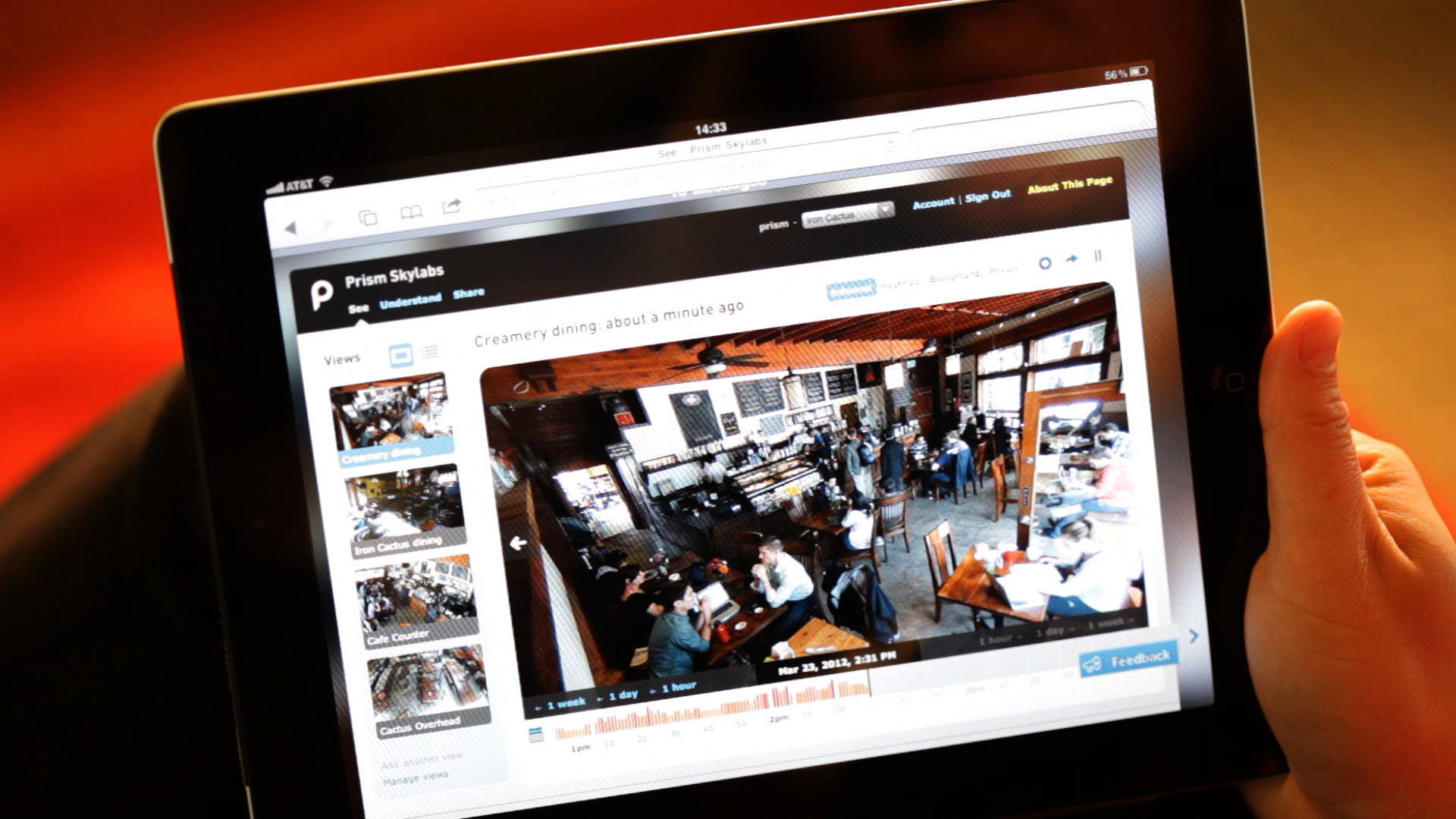 [Speaker Notes: Chris 3]
[Speaker Notes: Map animation]
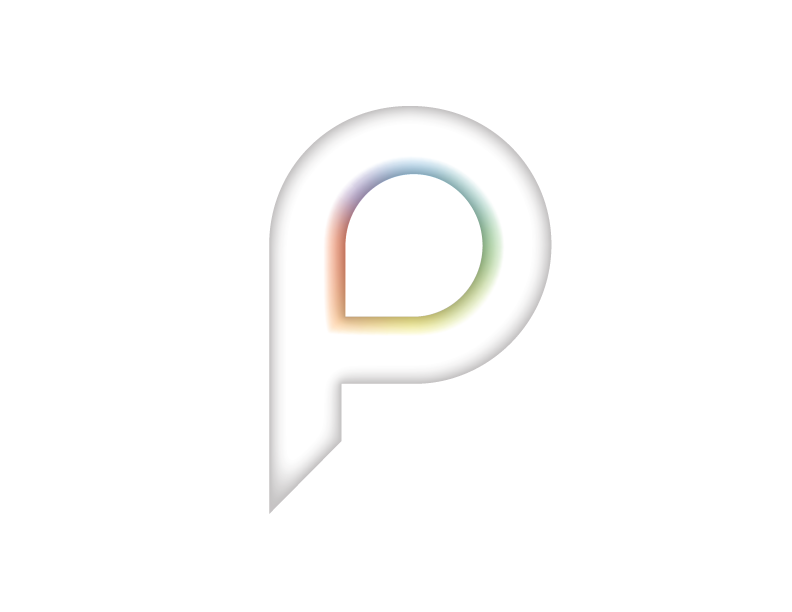 Why Prism Skylabs?
Increase Revenues and Reduce Costs:
Optimize merchandising
Optimize staffing, hours, locations
Reduce theft

Greater Engagement
Dynamic content to share with colleagues, partners and customers
[Speaker Notes: Contact slide]